MPLS 101
MPLS and VPLS fundamentals
Nick Buraglio
http://www.forwardingplane.net/
6/6/2013
Purpose and Scope
The purpose of this slide deck is to be a bootstrap and  reference for terminology and concepts for the umbrella suite of protocols within MPLS
It is not meant to be an operational guide or to be a definitive resource but instead a compilation of a superset of references condensed into a portable, convenient format
Overview
MPLS is broken up into transport and services.
L3VPN
L2VPN
VPLS
MPLS as a transport is plumbing for the MPLS service to utilize.
Concepts - MPLS
Label Switching
Utilizes labels to switch much faster than layer 3 routing
Happens at data link layer
Similar to ATM and Frame Relay, which both use label switching at their core
Permits finer granularity resource allocation to traffic streams
MPLS is an open standard (RFC 3031)
[Speaker Notes: L3 routing has increased in speed of table lookups since the inception of MPLS.  Conceptually similar to ATM and FR.  Format of labels is reminiscent of BGP communities.  Allows for very granular control of traffic paths.  Is an open standard.]
Concepts - MPLS
Label Switching is similar to:
BGP communities (in format)
Frame Relay DLCI
ATM VPI/VCI
Concepts - MPLS
MPLS 
Locates shortest paths based on labels rather than longest network match
Avoids lookups in routing table
Labels identify virtual links as opposed to endpoints
Data Link layer agnostic.  MPLS can function over ATM, Ethernet, Frame Relay, SONET, etc.
More like switching than routing
Sometimes referred to as layer 2.5 
Packet switching technology
Concepts - MPLS
MPLS
Lookups happen in the switch fabric rather than the CPU
Creates a faster lookup time and lower hardware overhead*






*RIB lookups are significantly faster then they were at the inception of MPLS
[Speaker Notes: Juniper PTX is a good example of lower hardware overhead.  The PTX has very little memory for routing table and is meant to be a label switching core device.]
Functionality
MPLS
Only necessary to do one IP lookup 
Lookup occurs when the packet first enters the MPLS domain for the duration of the transit of the packet 
Lookup for the last hop 
Adds a prefix to packets with an MPLS header, containing one or more labels called a label stack
Functionality
Each label stack entry contains four fields:
A 20-bit label value.
A 3-bit Traffic Class field for Quality of Service (QoS) priority (experimental) and Explicit Congestion Notification (ECN)
A 1-bit bottom of stack flag. If this is set, it signifies that the current label is the last in the stack
An 8-bit time to live field
Functionality
MPLS Header
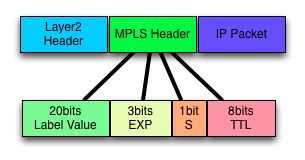 [Speaker Notes: 20-bit label value, 3-bit Traffic Class field for Quality of Service (QoS) priority (experimental) and Explicit Congestion Notification (ECN), A 1-bit bottom of stack flag. If this is set, it signifies that the current label is the last in the stack, An 8-bit time to live field]
Terminology
LSP – Label switched path (similar to PVC in ATM but not dependent on L2 technologies) 
PE – Provider Edge Router 
Sometimes referred to as Label Edge Router (LER)
P Router – routers that function specifically as transit devices
P routers simply transit traffic and can be significantly less complicated and robust*
Also known as the Label Switch Router (LSR)
CE – Customer Edge device.  
Last hop into customer network
Generally not MPLS aware
[Speaker Notes: Multiple names for everything.  In my experience most common references are PE, P and CE]
Terminology
LIB – Label information base
Software table maintained by each router for storage of learned and local port and corresponding label to be popped or pushed on incoming or outgoing packets
Used by label distribution protocol (LDP)
Used by LDP for mapping next hops
Is a function of the MPLS control plane
Terminology
LFIB - Label Forwarding Information Base
FIB for MPLS label forwarding
Used for managing forwarding in which destinations and incoming labels are associated with outgoing interfaces and labels
[Speaker Notes: Maps an incoming label to a destination interface]
Terminology
P Router / LSR – Label switch router
Routers that perform routing based only on the label
PE Router / LER – Label Edge Router
The entry and exit points of an MPLS network
push an MPLS label onto an incoming packet and pop it off the outgoing packet
[Speaker Notes: P router has limited to no routing
PE router is the ingress and egress of an MPLS network.  Will discuss “push” and “pop” on next slide]
Terminology
LDP – Label Distribution Protocol
Protocol for distribution of labels between LERs and LSRs 
Label swap 
Label push (impose) 
Label pop (dispose) 
pseudo-wire (PW, VLL)
An emulation of a point-to-point connection over a packet switched network
[Speaker Notes: Pseudo-wire is most common term. VLL is brocade term.  Acts as a long patch cable, garbage in, garbage out.  Very little intelligence.  Can be tagged or untagged. LDP most comonly used in smaller networks.  Very simple.]
Terminology
LDP
Uses UDP multicast 224.0.0.2:646 to discover neighbors
Uses TCP port 646 once neighbors are discovered
Requires IGP (ISIS, OSPFv2, OSPFv3) to function
Advertises labels for IGP learned routes
Routers running MPLS distribute their labels for each prefix to their neighbors
Each router only knows about its neighbor’s labels 
Each router does not have a full view of the network
[Speaker Notes: Uses multicast group for discovery like OSPF.  Needs to have a functional IGP to work.  Build interconnect, bring up loopbacks, then enable IGP.  Then bring up LDP using loopbacks]
Terminology
RSVP - Resource Reservation Protocol
Transport layer protocol for reservation of resources across a network
Operates over IPv4 and IPv6
Does not transport application data 
Similar to a control protocol like ICMP or IGMP
Can be used to request or or deliver QoS for data streams or flows
RSVP-TE is more common today and is an extension of RSVP
Terminology
RSVP-TE - Resource Reservation Protocol - Traffic Engineering
Extension of the RSVP protocol for the purpose of traffic engineering
Supports reservation of resources over an IP based network
Allows for the establishment of LSPs taking into consideration network constraint parameters such as available bandwidth and explicit hops
Operationally RSVP-TE is more more robust and scalable
Terminology
RSVP-TE
Operationally RSVP-TE is more more robust and scalable than LDP
Operational complexity can be higher with RSVP-TE due to it’s more feature rich nature
Terminology
FEC – Forwarding equivalent class	
Characteristics for determining the FEC of a higher-layer packet 
Depend on the configuration of the router
Typically this is the destination IP address at a minimum
Quality of service class is also often used. 
A Forward Equivalence Class generally corresponds to a label switched path (LSP)
The reverse is not normally true 
LSPs may be (and usually are) used for multiple FECs
Functionality
Topmost label is examined when a packet enters an LSR
Actions based on topmost label and pre-built tables allow for very fast operations
Labels may have pre-built label tables
Label is inserted between the Layer 2 header and the Layer 3 header
Operation
Label Operation
Label Push – adds a label to incoming packet; also called label imposition
Label Swap – replaces the label on an incoming packet
Label Pop – removes the label on an outgoing packet; also called label disposition
Penultimate Hop Popping (PHP)
Without PHP, the egress PE router must perform two lookups. First it has lookup the destination prefix associated with the label, and then once it has the prefix; the router must look up the next-hop for the destination prefix. With PHP, the next-to-last hop router (the penultimate router) will perform the label pop operation. This means the egress PE router will not have to do the label lookup because it is receiving an IP packet (the penultimate router has popped the label off before forwarding it to the egress router).
VPLS
Concepts - VPLS
VPLS - Virtual Private LAN Service
Also called L2VPN
Is a mechanism for providing Ethernet based multipoint to multipoint communication over IP/MPLS networks
Allows for any-to-any connectivity
Concepts - VPLS
In a VPLS environment the LAN in question at each site is extended to the edge of the provider network
Service provider network (SP) emulates a bridge / switch to create a single bridged network
Designed for applications that require multipoint or broadcast access
Functionality - VPLS
VPLS emulates a LAN, full mesh connectivity is required between all devices
Two methods for full mesh establishment for VPLS
BGP
Provides auto discovery as well as signaling
LDP
Functionality – VPLS
VPLS MPLS packets have a two-label stack
Outer label used for normal MPLS forwarding within the service provider's network
If BGP signaled, the inner label is allocated by a PE as part of a label block
If LDP signaled, the inner label is a virtual circuit ID assigned by LDP when mesh is first established between participating PEs. 
Every PE keeps track of assigned inner label, and associates these labels with the VPLS instance.
Functionality – VPLS
VPLS requires a full mesh in both the control and data planes
BGP better for large scale due to better scaling utilizing route reflectors
Scaling LDP over a large amounts of VPLS sites generally uses a hierarchical design (HVPLS)
Use Cases
Transparent tunneling over existing networks
BGP free core
Layer2 VPN services
Layer3 VPN services
Use Cases
Traffic Engineering
Redistribution of traffic load over underutilized links
Bandwidth guarantees / CIR
Fast failure recovery
References
http://networkstatic.net/juniper-and-cisco-comparisons-of-rib-lib-fib-and-lfib-tables/
http://convergingontheedge.com/post/16916353412/mpls-primer-for-the-interested
http://www.wikipedia.org/	
https://www.juniper.net/us/en/
http://www.cisco.com/
http://mellowd.co.uk/ccie/
http://blog.ioshints.info/